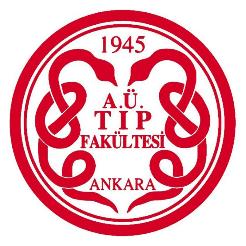 The CellCytoplasmic compartments and organelles
Prof. Dr. Özgür Çınar
Histology
Histo- (tissue) + -ology (logos, branch of science)

Marcello Malpighi (10 March 1628 – 29 November 1694) was an Italian biologist and physician, who is referred to as the "Father of microscopical anatomy, histology, physiology and embryology". (wikipedia)
Histology
Histology,  also microanatomy, is the branch of biology which studies the tissues of animals and plants using microscopy. 
It is commonly studied using a light microscope or electron microscope, the specimen having been sectioned, stained, and mounted on a microscope slide. 
Histopathology, the microscopic study of diseased tissue, is an important tool in anatomical pathology, since accurate diagnosis of cancer and other diseases usually requires histopathological examination of samples.
Recommended references
Histology: A Text and Atlas, Ross and Pawlina
Histology and Cell Biology: An Introduction to Pathology, Kierszenbaum A.L
Color Atlas and Text of Histology, Gartner LP
Junqueira's Basic Histology: Text and Atlas, Mescher A
Molecular Biology of the Cell, Alberts B
The Cell: A Molecular Approach, Cooper GM
Anatomy & Physiology: The Unity of Form and Function, Saladin KS
Robert Hooke, cella (latin) = small room
Cytoplasm, Protoplasm, Cytoplasmic matrix
The liquid plasm of the cell
Contains water, ions, proteins etc. 

Protoplasm = Cytoplasm + Nucleoplasm
Cytosol = Ground substance = water of the cell
Can cell membrane be seen by a light microscope?
Electron microscope
Modified fluid-mosaic model
Membranous Organelles
Nucleus
Rough endoplasmic reticulum
Smooth endoplasmic reticulum
Golgi apparatus
Mitochondrion
Peroxisomes 
Lysosomes
Endosomes
Secretory vesicles
Nonmembranous Organelles
Proteasome
Ribosome
Centrosome
Inclusions
Cytoskeleton components
Nucleus (karyon)
The nucleus is a membrane-limited compartment that contains the genome in eukaryotic cells.
Nucleus
Nuclear envelope
Nucleoplasm
Nucleolus
Chromatin
Euchromatin
Heterochromatin
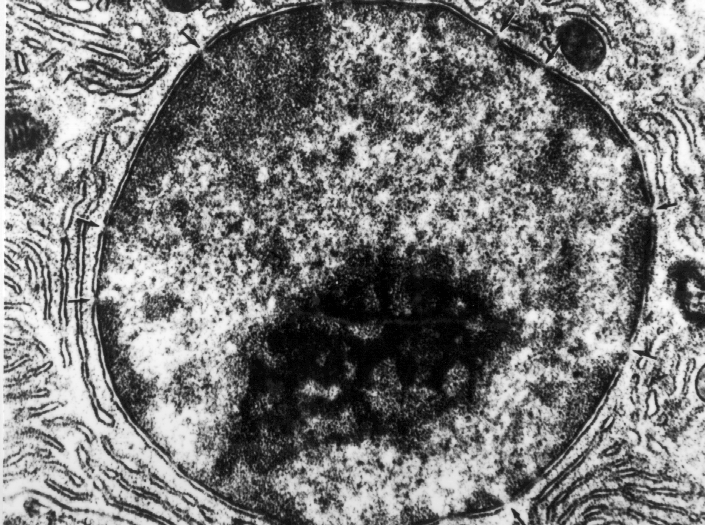 The nuclear lamina, a thin, electron-dense intermediate filament network like layer, resides underneath the nuclear membrane.
If the membranous component of the nuclear envelope is disrupted by exposure to detergent, the nuclear lamina remains, and the nucleus retains its shape.
Nuclear lamina
Composed of “Lamin” proteins. 
Lamin a and c are structural, lamin b is binding proteins.
Lamin receptors
Emerin: binds both lamin A and lamin B 
Nurim: binds lamin A
Lamin B receptor (LBR)
Impairment in nuclear lamina architecture or function is associated with certain genetic diseases (laminopathies) and apoptosis.
Nuclear Pore Complexes
Structure and function
Formed by 50 type of nucleoporin (Nup) proteins
< 40 kDa (9 nm) passes through
How about the bigger ones!
Karyopherin family members proteins
importin x exportin
Nucleolus
Nonmembranous part of the nucleus
The site of rRNA synthesis and initial ribosomal assembly. 
Can be more than one
The nucleolus has three morphologically distinct regions
Fibrillar Center
rRNA genes (chromosomes– 13, 14, 15, 21, 22 )
RNA polymerase I
Transcription factors
Fibrillar Material (Pars fibrosa)
Synthesized rRNA
Granular Material (Pars granulosa)
initial ribosomal assembly 
preribosomal particles.
nucleolonema
The nucleolus is involved in regulation of the cell cycle.
Nucleostemin 
p53-binding protein and regulates cell cycle
high in malignant cells
low in differentiated cells
The nucleolus stains intensely with hematoxylin and basic dyes and metachromatically with thionine dyes.
Rough endoplasmic reticulum
With the TEM, the rER appears as a series of interconnected, membrane-limited, flattened sacs called cisternae, with particles located at the exterior surface of the membrane.
Rough endoplasmic reticulum
Basophilic staining (ergastoplasm)
Nissl bodies
Smooth endoplasmic reticulum
The sER consists of short anastomosing tubules that are not associated with ribosomes.
Smooth endoplasmic reticulum involved in:
lipid and steroid metabolism,
glycogen metabolism and gluconeogenesis
membrane formation and recycling 
detoxification
lipoprotein synthesis
storage of calcium – sarcoplasmic reticulum
division of mitochondrion
removing of nonfunctional organelles
Golgi Complex (Apparatus, Body)
Camillo Golgi
osmium-impregnation around nucleus of a nerve cell 
Golgi complexes are NOT stained with H&E
Heavy metal impregnation (like. silver, osmium)
Golgi Complex (Apparatus, Body)
In the light microscope, secretory cells that have a large Golgi apparatus typically exhibit a clear area partially surrounded by ergastoplasm. 
In EM, it appears as a series of stacked, flattened, membrane-limited sacs or cisternae and tubular extensions embedded in a network of microtubules near the microtubule organizing centers.
Golgi Complex (Apparatus, Body)
It exhibits polarization as cis and trans face.
Cis face
Trans face
Golgi Complex (Apparatus, Body)
Post-translational modification, 
Sorting and packaging of proteins 
M-6-P is added to lysosomal proteins. 
Synthesis of sphingomyelin and glycosphingolipid
Cell Secretion and Vesicular Trafficking
Endocytosis is the general term for processes of vesicular transport in which substances enter the cell.
 
Exocytosis is the general term for processes of vesicular transport in which substances leave the cell.
Coatomers mediate bidirectional traffic between the rER and Golgi apparatus.
Golgi
rER
Mitochondrion (mitos + chondros)
1840, Richard Altman, Bioblast
1898, Carl Benda, thread (fibre) + granules
0,4 – 0,8 x 4 – 8 um
Circular DNA, 
Ability of self-division and protein synthesis
Double membrane
Mitochondria are believed to have evolved from an aerobic prokaryote (Eubacterium) that lived symbiotically within primitive eukaryotic cells.
Mitochondria
Present in all cells except red blood cells and terminal keratinocytes. 
Abundant in cells that generate and expend large amounts of energy. 
Fixed by potassium bichromate or osmium tetroxide  
Staining: 
Vital: Janus green B
Iron hematoxylin
Acidophilic staining
Voltage dependent anion channels (Porins)
Several enzymes including  phospholipase A2, monoamine oxidase, and acetyl coenzyme A (CoA) synthase.
Similar to cytoplasm
Cytochrome C (apoptosis)
Crista (folds) 
Thinner than outer membrane
Impermeable to ions -> Cardiolipin
Oxidation reactions of the respiratory ETC, ATP synthase (elementary particle),
DNA, RNA, ribosome, 
Calcium and other divalent, trivalent cations
TCA cycle enzymes
Fatty acid beta oxidation enzymes
Peroxisomes (Microbodies)
Single membrane-bounded organelles containing oxidative enzymes like catalase and other peroxidases.


Almost all oxidative enzymes produce hydrogen peroxide as a product of the oxidation reaction.
Beta oxidation of fatty acids.
2 H2O  +  O2
2 H2O2
Catalase
Peroxisomes (Microbodies)
Detoxify alcohol to acetaldehyde in hepatocyte.
Catalyze the first reactions in the formation of plasmalogens, which are the most abundant class of phospholipids in myelin.
Peroxisomes (Microbodies)
Zellweger syndrome
Adrenoleukodystrophy
Proteasome
are large cytoplasmic or nuclear protein complexes. 
destroys abnormal proteins (proteolysis)
nonfunctional 
misfolded, denaturated, or contain abnormal amino acids
Inclusions
Endogenous
Melanin
Lipid
Glycogen
Hemoglobin
Lipofuscin
Exogenous
Carbon
Carotene
Tattoo
Gun powder